Migration after EU Exit 
 THE CHALLENGE FOR LABOUR STANDARDS


Diana Holland Unite
Assistant General Secretary 
Equalities – Transport & Food
A GROWING DIVIDE BUT NOT THAT NEW
GRUNWICK PICKET PLACARD  40 years ago

JOIN US IN THE FIGHT FOR WORKERS RIGHTS
UNFAIR WORKING CONDITIONS
COMPULSORY OVERTIME
DISCRIMINATION
CONSTANT HARASSMENT
UNFAIR SACKING
NO UNION
SCAPEGOATING AND BLAME
Women workers are low paid because :
They work for pin money
Men are the breadwinners
They do less important work
Migrant workers are the cause of low pay :
They accept lower wages
They have no stake in this country
They don’t integrate or speak the language
DON’T ASSUME – ASK INVOLVE INCLUDE
Large company workforce survey responses
Was your employment freely chosen?
Do you believe harsh or inhumane treatment is practised in your workplace?
Migrant domestic workers
We want a union card – we are workers
We need a bigger louder voice with workers
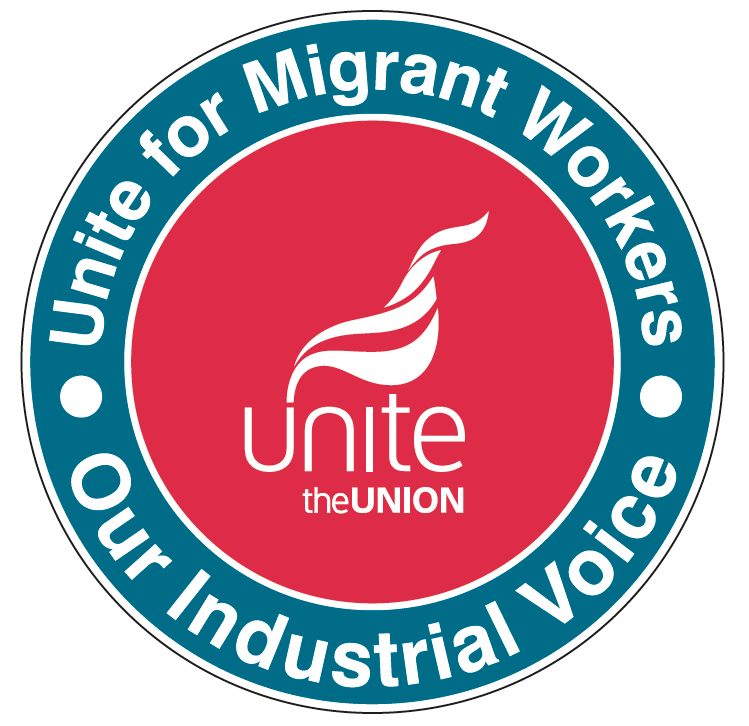 Protecting labour standardsPREVENTING TRAFFICKING AND ABUSE
Workers rights (Maintenance of EU standards Bill)
Gangmasters Licensing Authority – Gangmasters and Labour Abuse Authority
Director of Labour Market Enforcement
EHRC and Select Committee inquiries
Overseas Domestic Workers Visa – tied visa
Modern Slavery Act – Global Supply Chains
Immigration Act
Trade unions ENSURE LABOUR STANDARDS
GLAA – TRI-PARTITE AND WIDER LICENSING POWERS

SECTORAL COLLECTIVE BARGAINING INCLUDUING AGRICULTURAL WAGES BOARD AND REINSTATED OVERSEAS DOMESTIC WORKERS VISA

RIGHT FOR UNIONS TO ORGANISE IN EVERY WORKPLACE
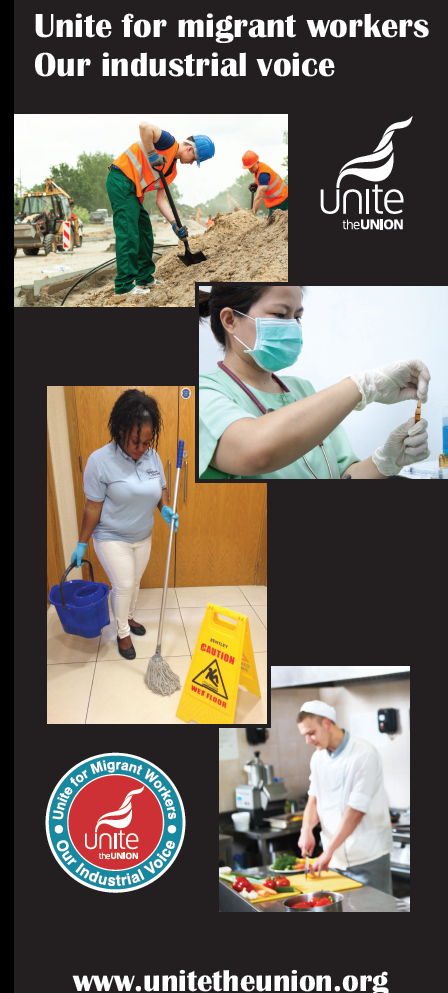 MIGRANT WORKERS BUILT OUR MOVEMENT
UNITY not division
EQUALITY not discrimination
TRADE UNION RIGHTS not exploitation
SOLIDARITY not hatred
Mohammad Taj – Former TUC President